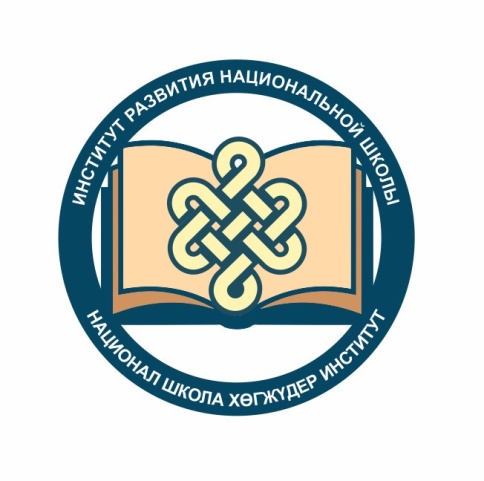 Тыва дыл.6 класс. Наречие дугайында билиг
Шуй ортумак школазының тыва дыл, чогаал башкызы 
Хертек  Айлаңмаа Очуровна.
Лексиктиг викторина
1. Чүвени, ооӊ шынарларын, чүзүнүн тодаргай адавайн, чүгле айтып турар чугаа кезээ. 
2.Чүвелерниӊ кылдыныын илередир чугаа кезээ. 3.Чүвелерниӊ шынарын илередир чугаа кезээ .
4.Дузалал чугаа кезээ эдеринчини орус дыл кырынга чүү дээрил? 
5.Чүвелерниӊ сан-түӊүн илередир чугаа кезээ. 
6.Хөйнүӊ санын чүү дээрил? 
7.Эӊ-не хөй ажыглаттынып турар чугаа кезээ, 100 сөс болза ол чугаа кезээнге 40-ни хамааржыр.
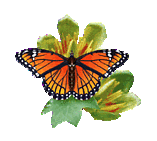 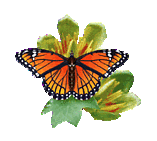 9 (ат орну –местоимение)
3  (кылыг сөзү - глагол)
5  (демдек ады - имя прилагательное)
3 (предлог)
4  (сан ады -имя числительное)
15  (множественное число)
7  (чүве ады – имя существительное)
Н а р е ч и е
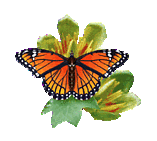 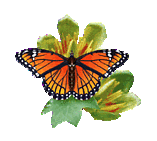 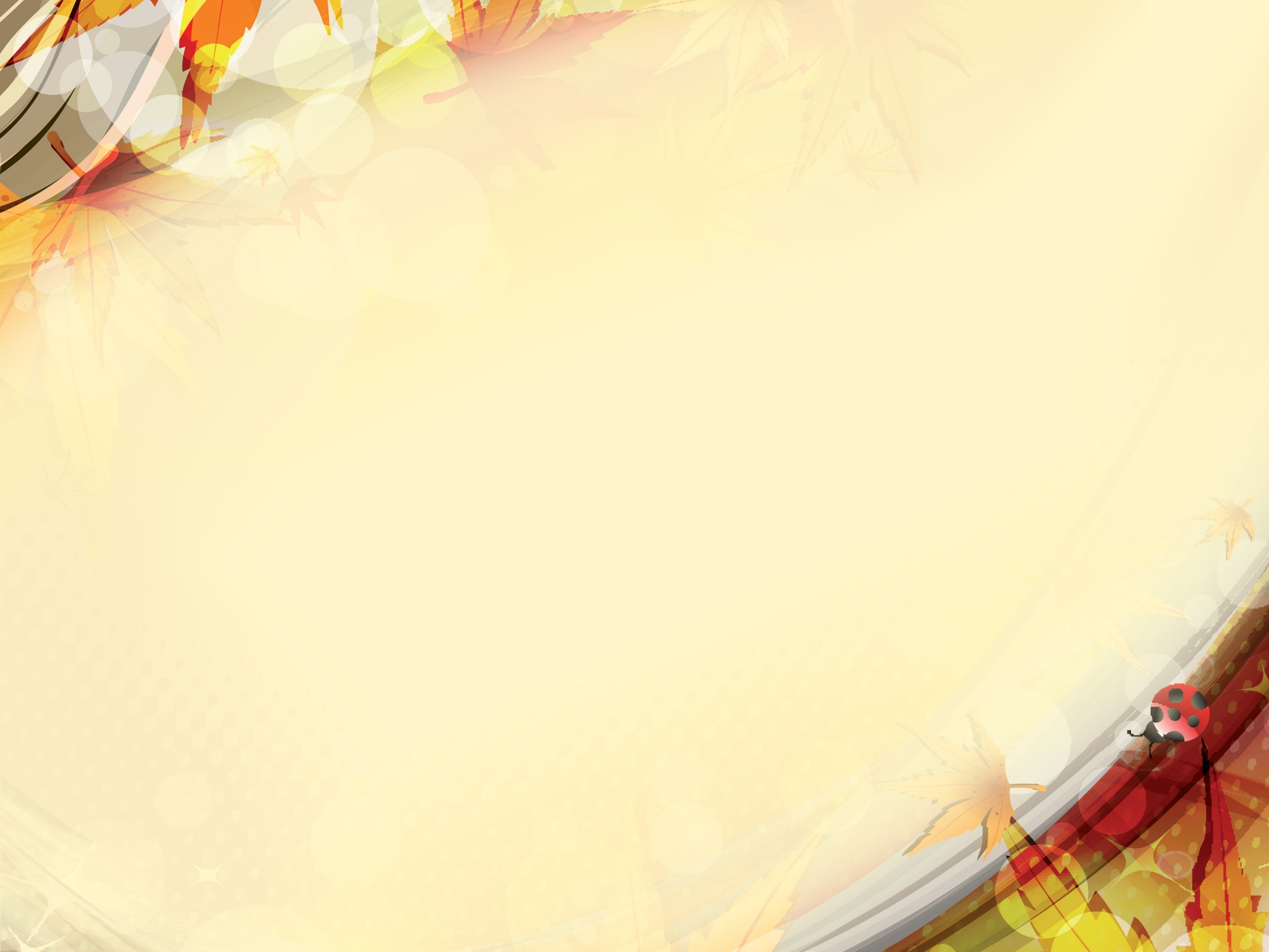 Тыва дылда 10 чугаа кезээ бар.
 Оларны 3 бөлүкке чарып турар.
1.ТУСКАЙ ЧУГАА КЕЗЕКТЕРИ
2.ДУЗАЛАЛ ЧУГАА КЕЗЕКТЕРИ
3
1.Чүве аттары
2.Демдек аттары
3.Сан аттары
4.Ат оруннары
5.Кылыг сөстери
6.Наречиелер
7.Артынчылар
8.Эдеринчилер
9. Эвилелдер
10. Аян сөстери
Наречие дээрге кылдыныгның азы өске бир ылгавыр демдектиң ылгавыр демдээн илередир тускай чугаа кезектериниң бирээзи болур. Наречилер – өскерилбес чугаа кезээ. Чижээ: Дүне хар чаапкан. 
  Домакка наречие кылыг сөзүнге, демдек адынга азы өске бир наречиге хамааржып, оларны тайылбырлаар болгаш байдал болур. Наречиелер дараазында айтырыгларга харыылаттынып чоруур: канчалдыр?, канчаар?, кажан?, кайда?, каяа?, кайыын?, кайы хире?, чүү хире?, чүге?.
 Чижээ: ыыткыр  номчуур, дүүн келген, кончуг шынчы, өжегээр эртелээн, өттүр көөр.
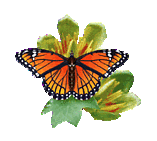 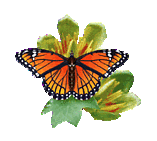 Сөзүглел-биле ажыл
Бердинген сөзүглелден наречиелерни тыпкаш, кырынга айтырыгларын салыр.
Тараа тарыыр черни күзүн эки суггарарга, оон хөлчок бедик дүжүттү ап болур. Тараажы черге камныг болурга,  ооӊ беримчелии  дыка эки болур. Тарааныӊ дүжүдү бедикте чоннуӊ амыдыралы база хөглүг болур.
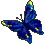 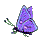